右袖　病院名 ／ 左袖　科名イメージ図
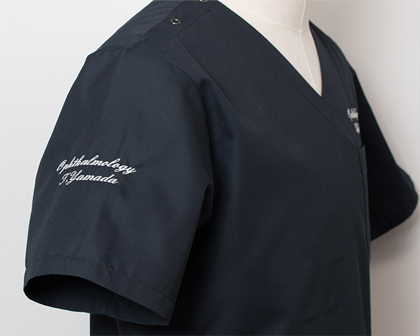 右袖　病院名
Hiroshima City Hiroshima Citizens Hospital
左袖　診療科名
Cardiovascular Medicine
左胸 ロゴ
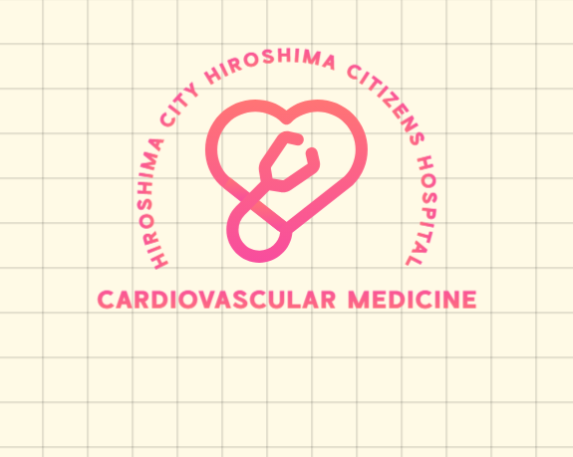